第三章　物态变化
第4节　升华和凝华
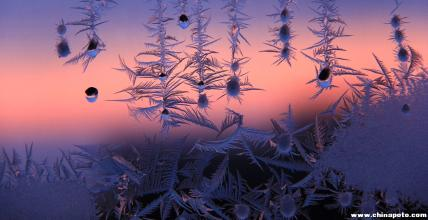 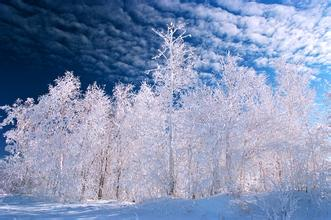 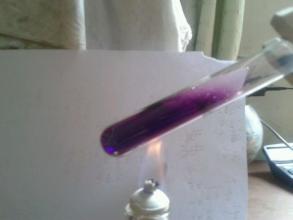 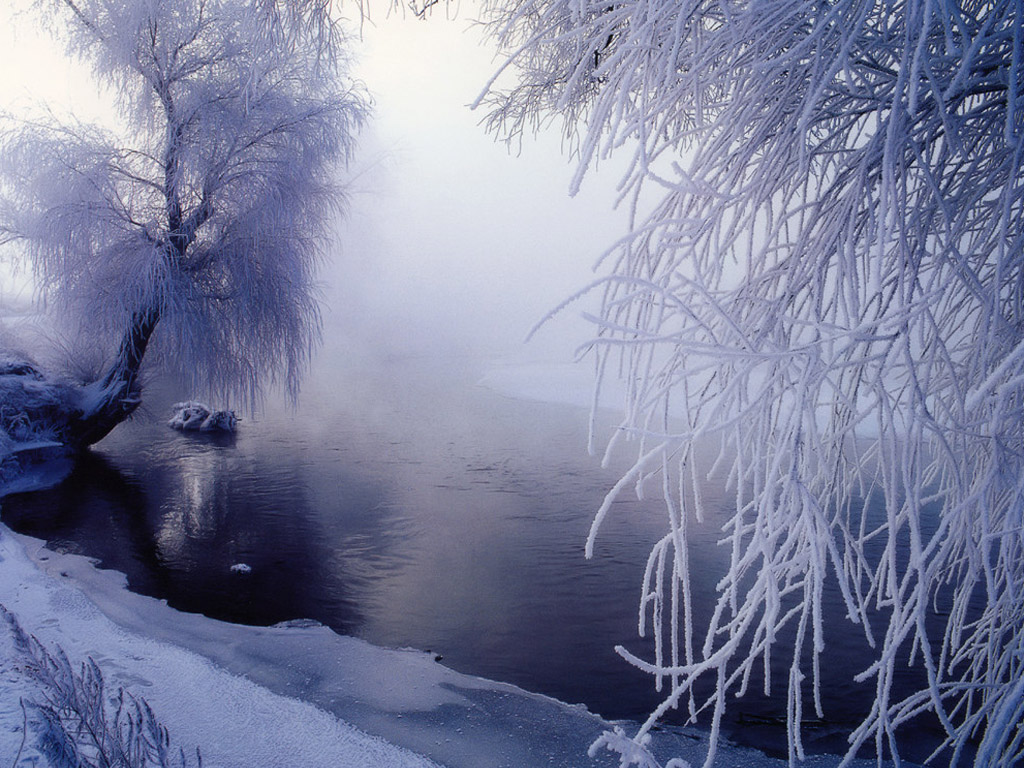 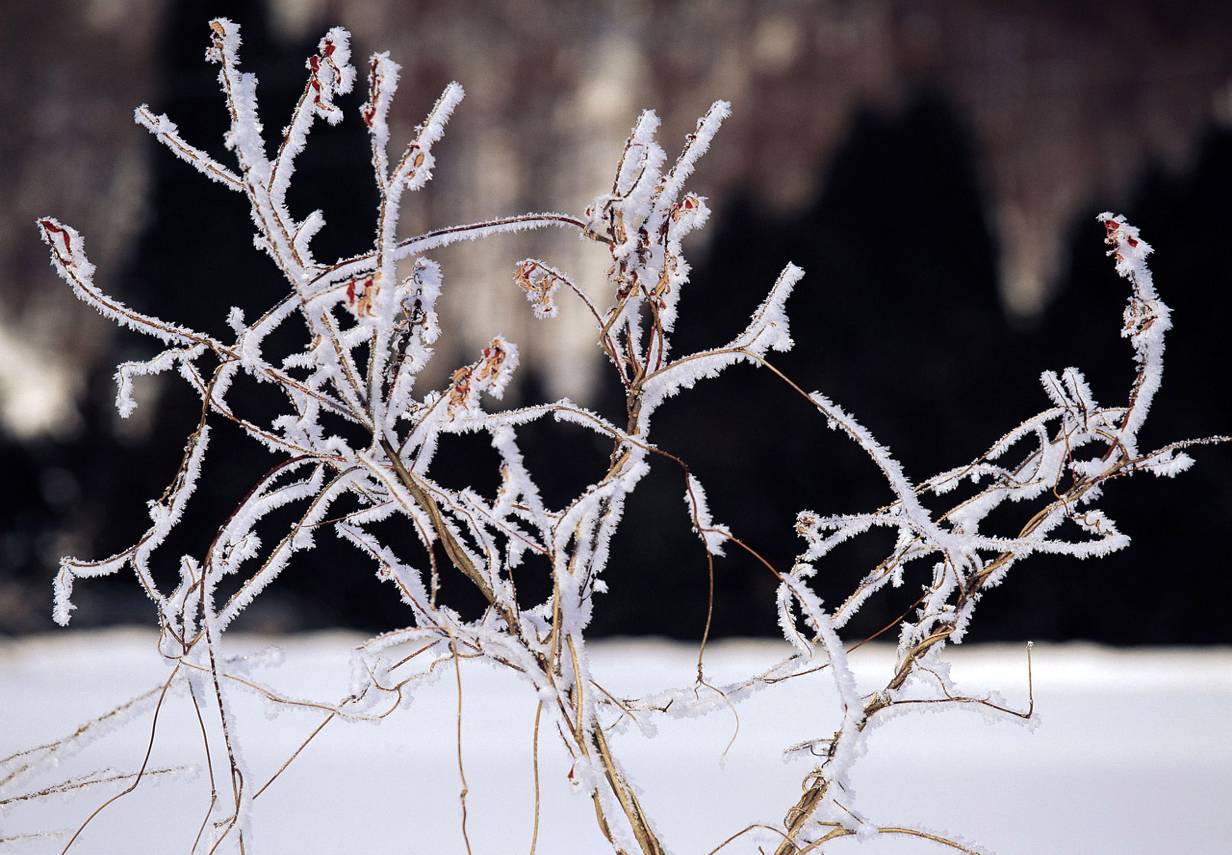 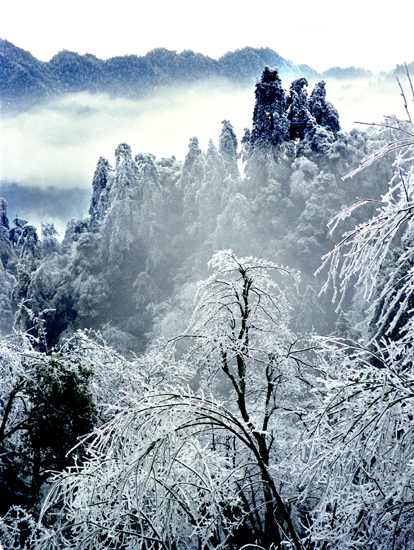 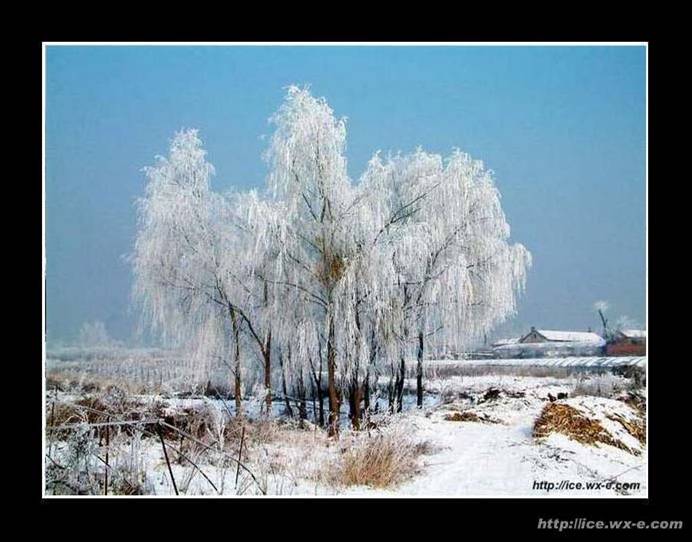 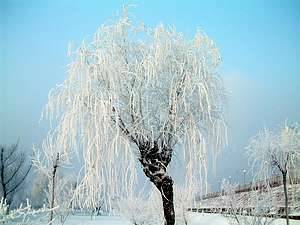 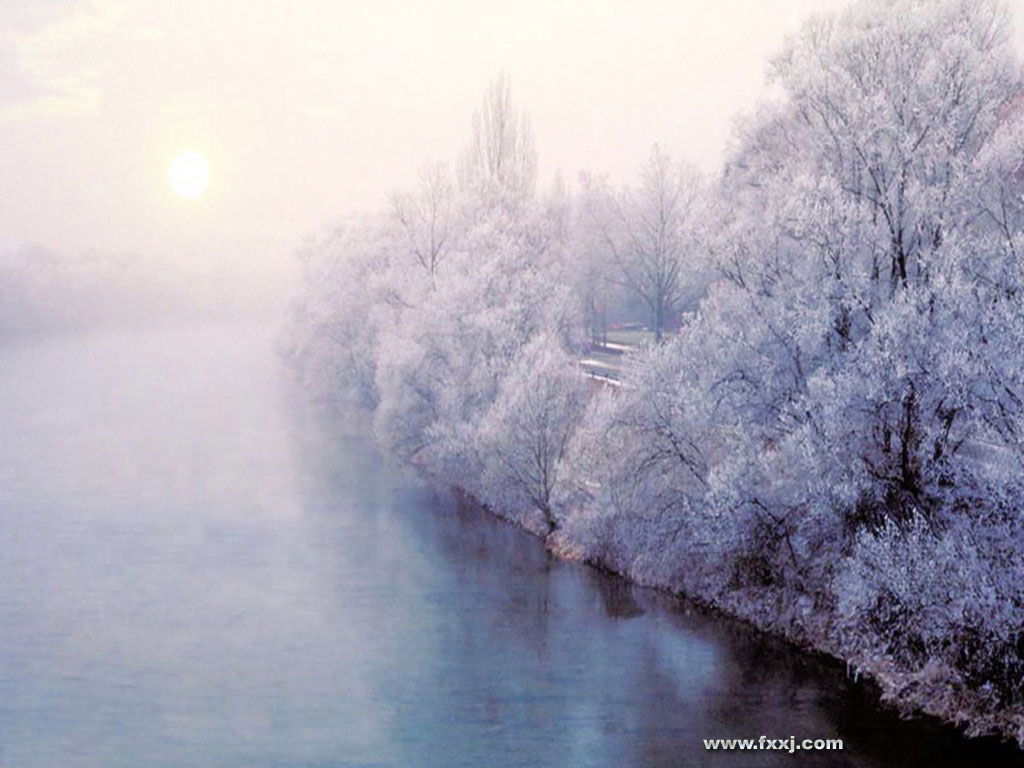 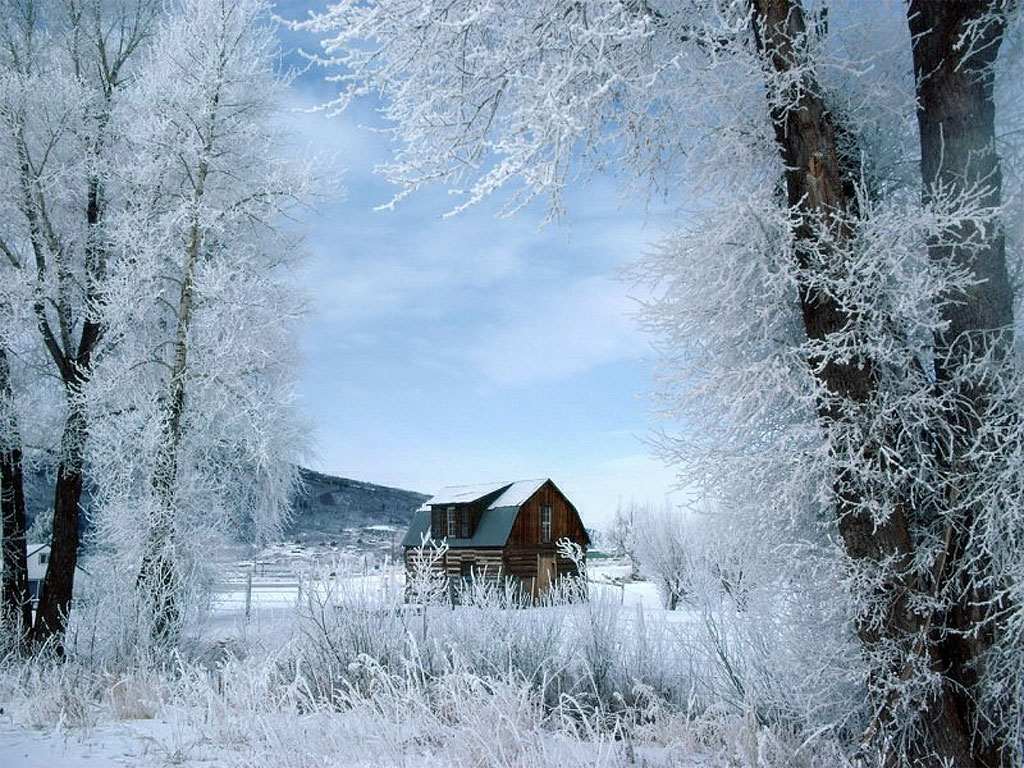 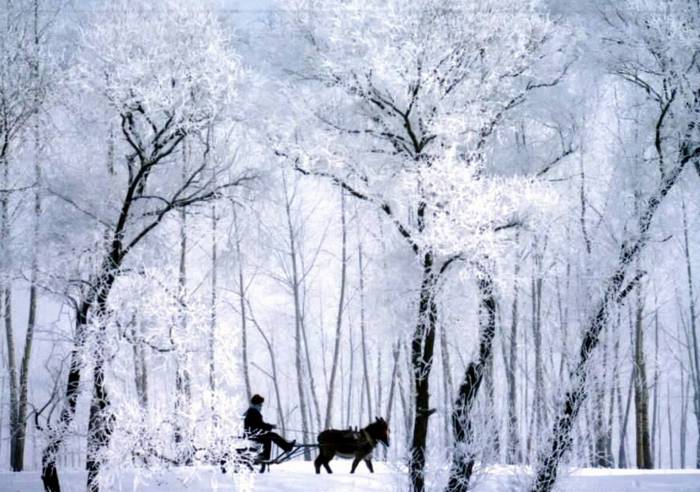 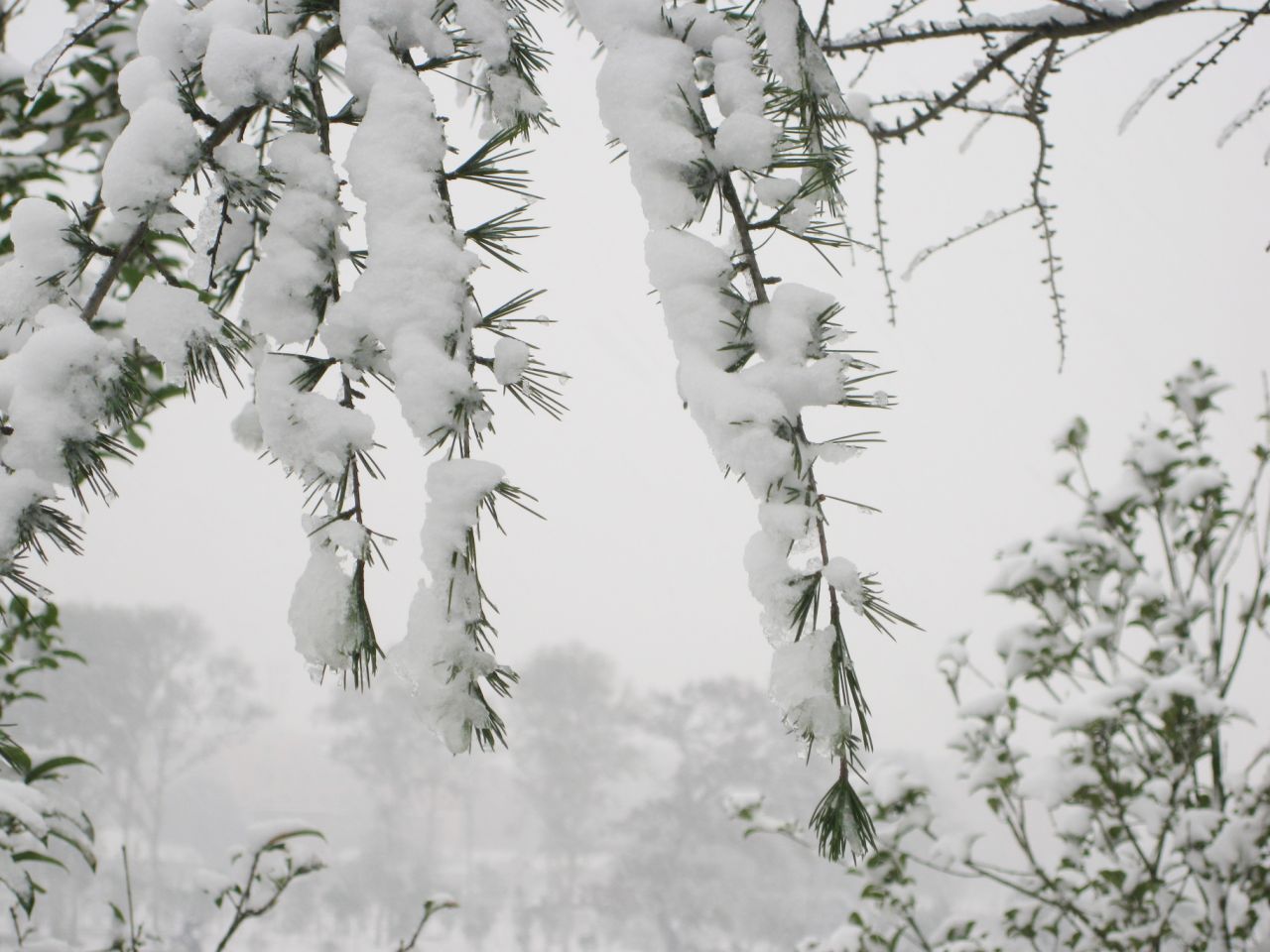 雾凇
观察
俗称树挂，是严冬时节经常出现在吉林松花江畔的自然现象，与桂林山水、长江三峡、云南石林并称为中国四大奇观。
学习目标
1、知道升华和凝华的概念。

2、知道升华要吸热，凝华要放热。

3、知道生活中的升华和凝华现象，

     并能用物理语言进行解释。
气态
温故而知新
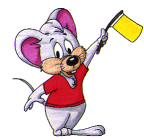 ？
？
汽化
（吸热）
液化
（放热）
凝固
放热
液态
固态
熔化
吸热
疑问：
固态和气态之间可以相互转化吗？
实验探究
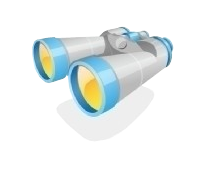 1、实验猜想：固态可以直接变为气态，气态可 
                               以直接变为固态。
       2、实验器材：试管、烧杯、热水、冷水、碘。
3、实验步骤：（1）在试管中放入少量碘盖紧塞子。
                                       观察并记录。
                              （2）烧杯中加入热水，将试管放入烧
                                       杯中加热。观察并记录。
                              （3）当试管中充满某种气体后将试管
                                       取出放入冷水中。观察并记录。
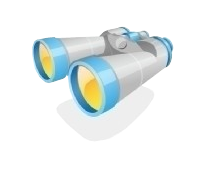 碘升华和凝华实验
仔细观察：
　1．加热前碘是什么状态的？
  2．加热过程中发生了什么
     变化？
   3．停止加热并冷却过程中
     看到了什么现象？
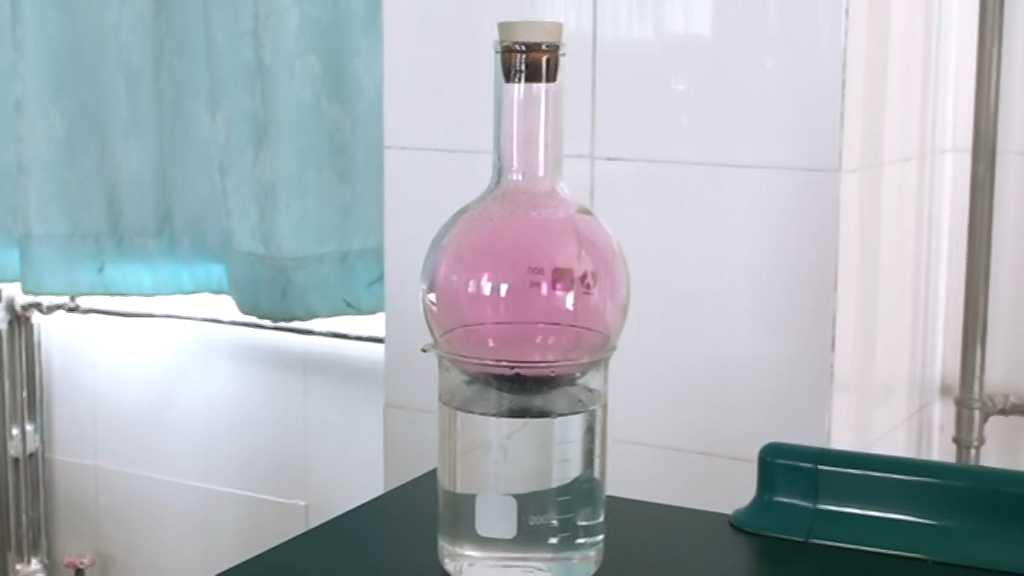 气态
直接
固态
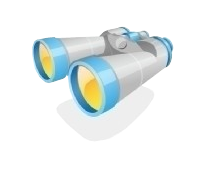 实验总结
加热前
碘是什么状态？
加热后
  碘是什么状态？
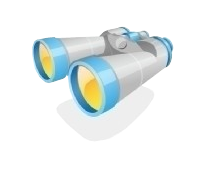 停止加热冷却后
试管壁上的
碘是什么状态？
加热时
  碘是什么状态？
固态
直接
气态
固态
气态
固态
钨丝
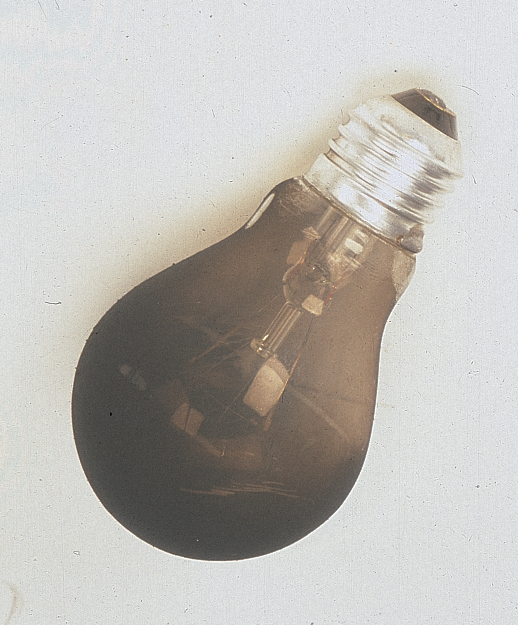 升华
热吸
钨蒸气
凝华
热放
钨的颗粒
用久了的白炽灯
生活中的升华和凝华及应用
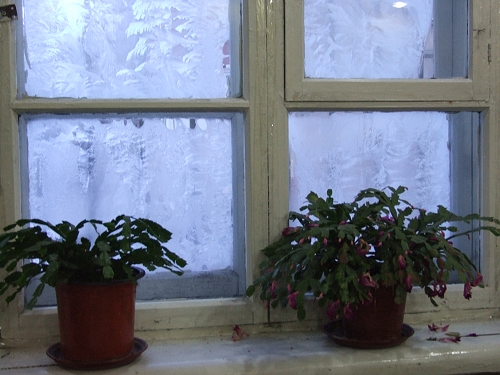 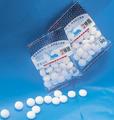 樟脑丸放在箱子里，过几个月会变小或消失。
冬天玻璃上的冰花
凝华
升华
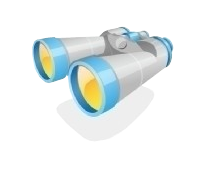 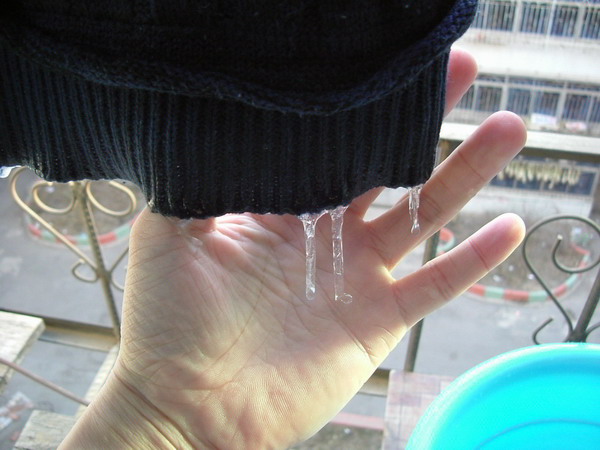 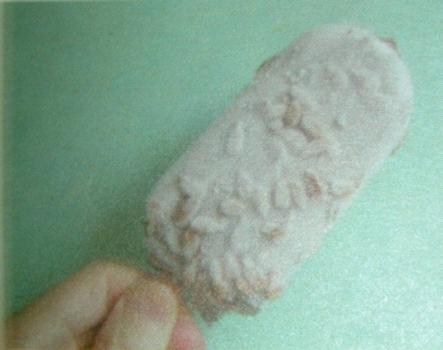 夏天从冰箱里取出的冰棍上出现“白粉”
一直冰冻的衣服也能干
升华
凝华
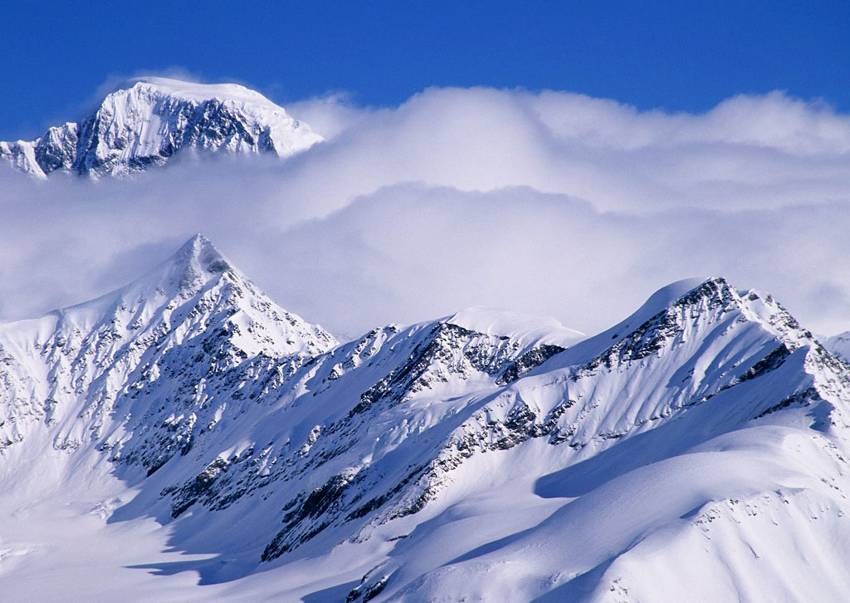 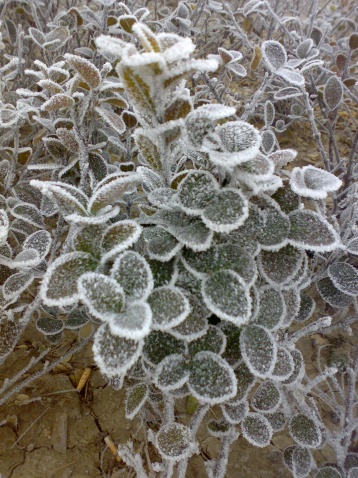 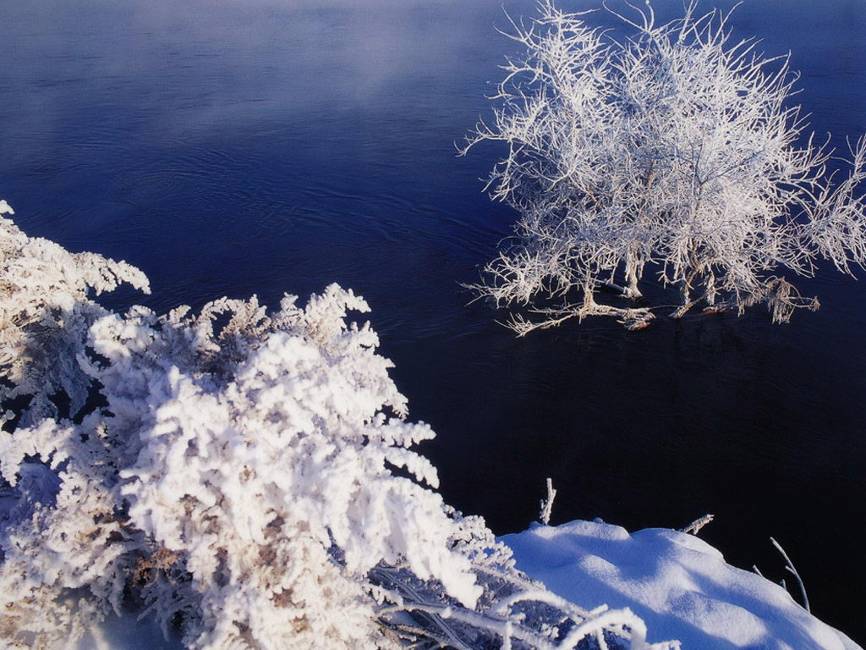 雾淞
雪
霜
生活中的物理
凝华
凝华
水蒸气
小冰晶
（遇冷）
凝华
干冰的应用
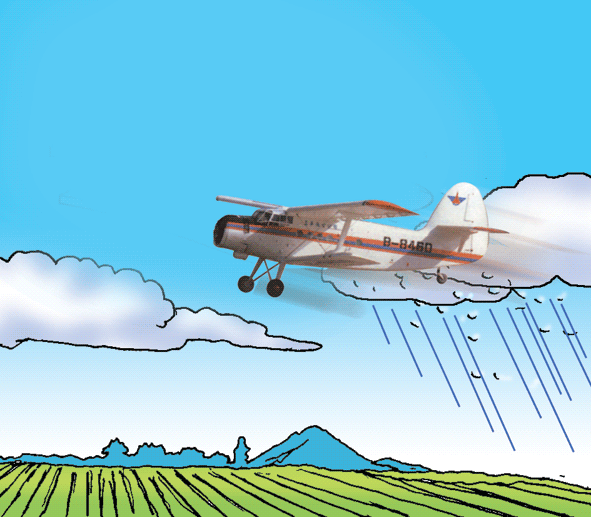 把干冰撒入冷云层中
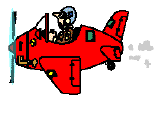 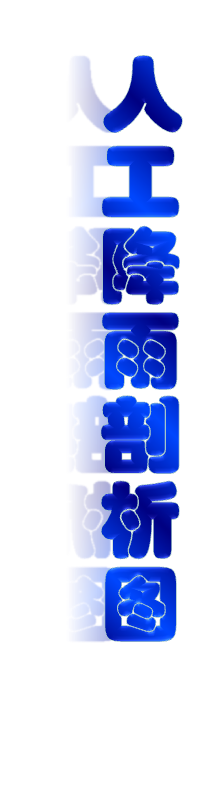 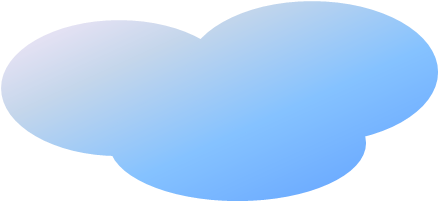 干冰升华吸热，空气中的水蒸气凝华成小冰粒或液化小水珠
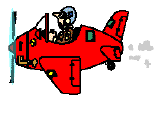 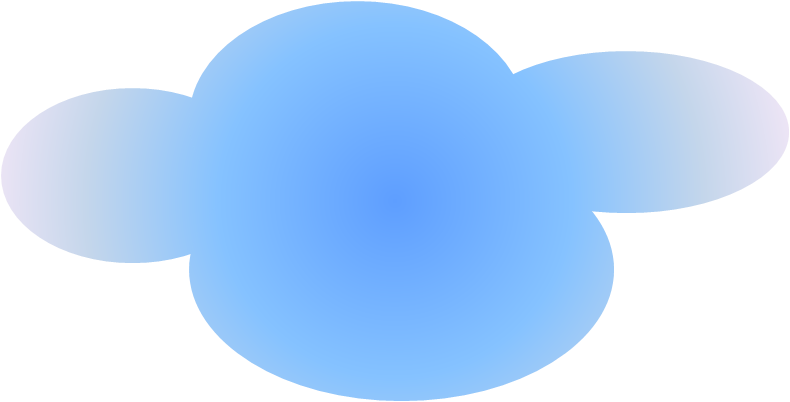 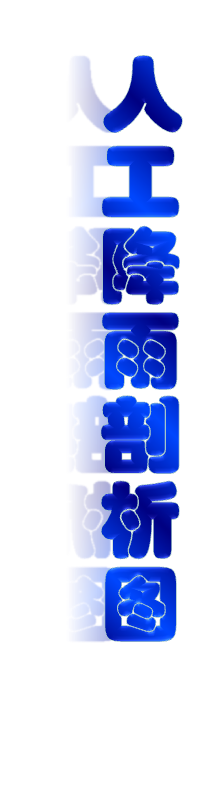 小冰粒和小水珠越聚越多而下降
下降
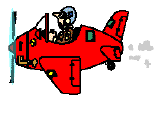 遇到暖流小冰粒熔化为雨点,与小水珠一起降落
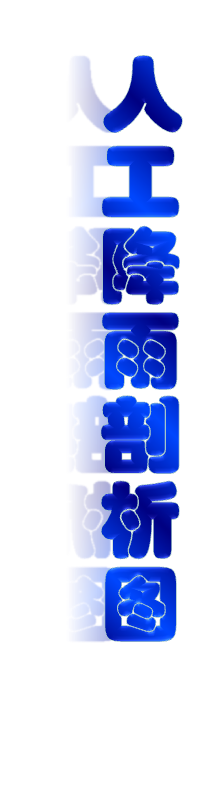 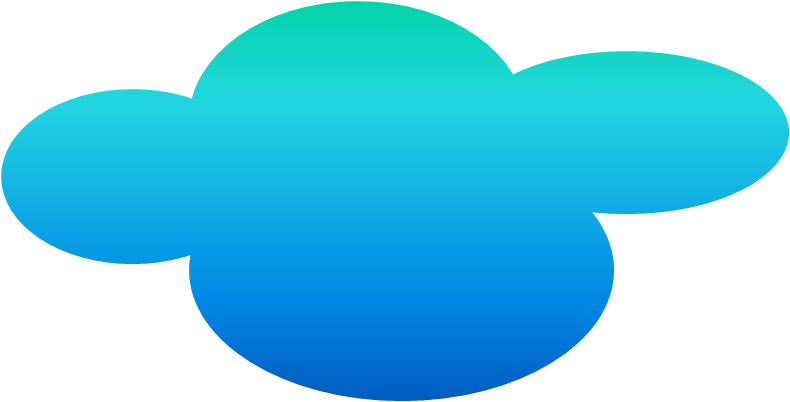 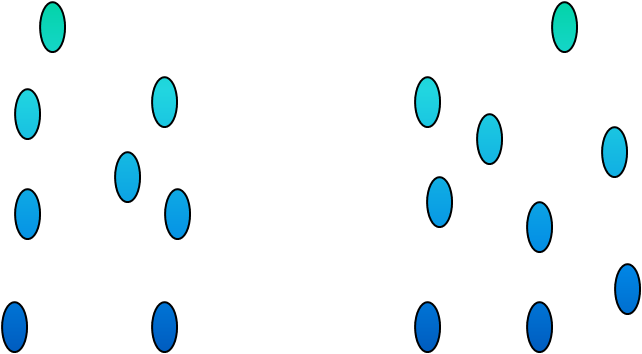 暖流
舞台上的“雾”是怎么造出来的？
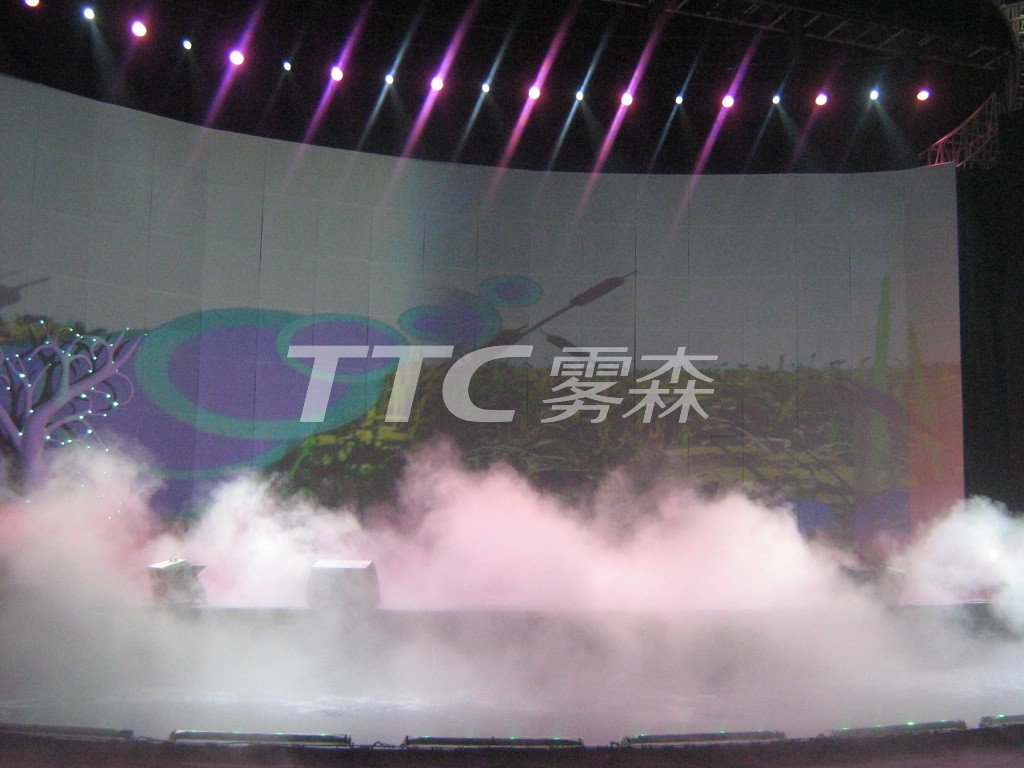 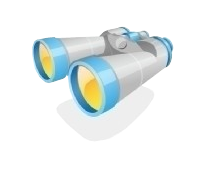 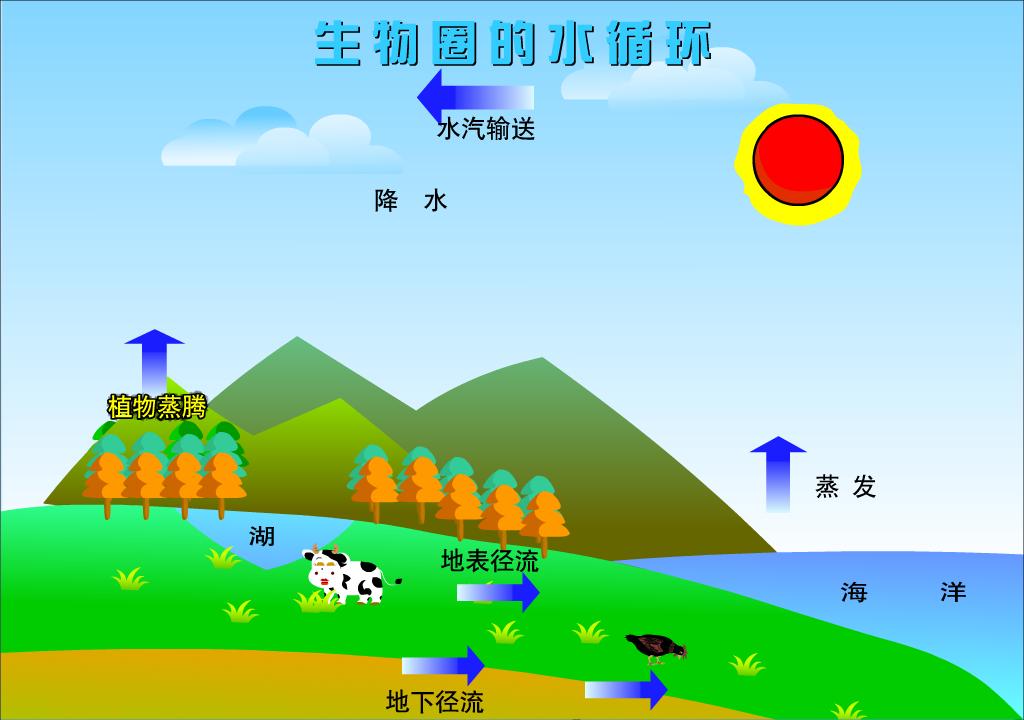 节约用水 珍惜水资源
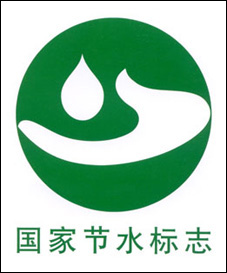 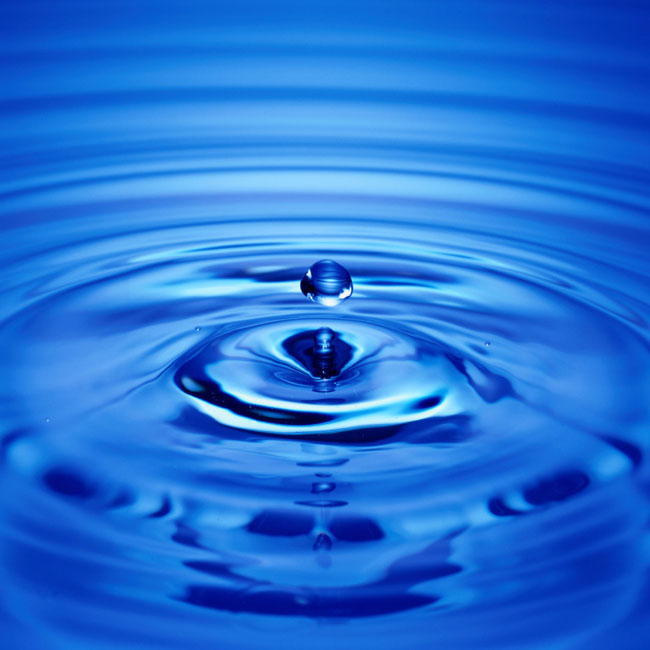 珍惜每一滴水
世界水日：1993年1月18日，第47届联合国大会确定自1993年起，将每年的3月22日定为世界水日。
针对节约用水，谈谈你的想法！
反馈练习：
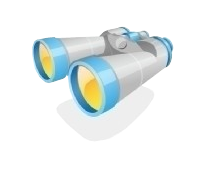 1．物质由       态直接变为       态的过程叫升华，升华时要       热。
　　2．物质由      态直接变为     态的过程叫凝华，凝华时要     热。
　　3．哈尔滨寒冷的冬天，公园里冰雕作品会一天天减小，这是         现象。
固
气
吸
气
固
放
升华
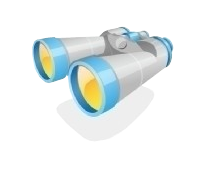 4．冬天早晨看到的霜，是空气中的水蒸气（     ）
        A．凝固而成的
        B．直接凝华而成的
        C．液化而成的
        D．先液化后凝固而成的
B
5．下面哪些现象属于升华现象（     ）
    A．放在木箱中的樟脑球过一段时间会变小
    　B．夏天清晨，草地上常有露水
    　C．洒在地上的水变干了
    　D．放在冷冻室的鲜肉变硬了
A
请将下列所学知识用线连起来
河面上冰冻解了　　　　　　凝华
夏天，湿衣服变干　　　　　汽化　　　　　吸热
草木上的露珠　　　　　　　凝固
冰冻的衣服干了　　　　　　熔化　　　　　放热
窗上的冰花　　　　　　　　液化
冬天，河水封冻了　　　　　升华
3 ．夏天，小明为了解渴，去买一支冰棒。售货员从冰柜里拿出冰棒，小明发觉硬梆梆的冰棒上沾着白花花的“粉”；一剥去包装纸，冰棒上就冒“烟”；他把这支冰棒放进茶杯里，不一会，茶杯外壁会出“汗”。你能帮助解释这些现象吗？
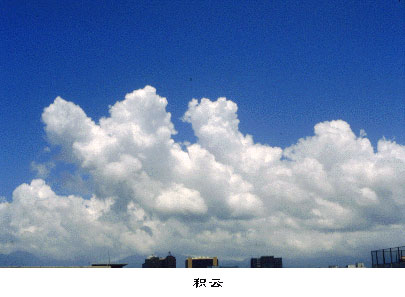 1
云的形成
云：水蒸气凝华成小冰晶或液化成小水滴
由于白天气温高，地表水大量蒸发成水蒸气，当水蒸气上升到冷的高空以后，一部分      成为小水滴，一部分      成小冰晶，天空中的云就是由大量的小水滴和小冰晶组成的。
液化
凝华
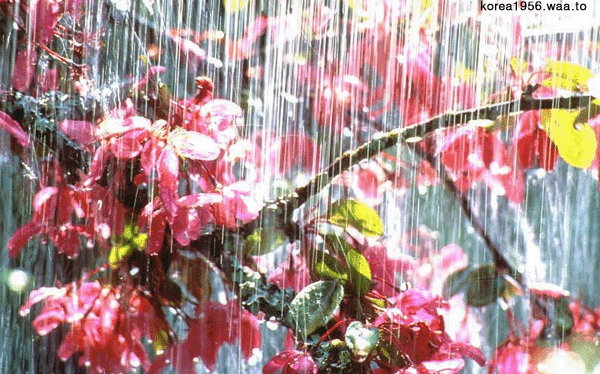 2
雨的形成
雨：水蒸气液化成水、冰晶熔化成水
液化
高空中的水蒸气不断      成小水珠，云越聚越厚，就要开始下落，在下落过程当中随着温度升高，云中的小冰晶也     成小水滴，与云中原有的小水滴一起降落到地面上，这就是雨。
熔化
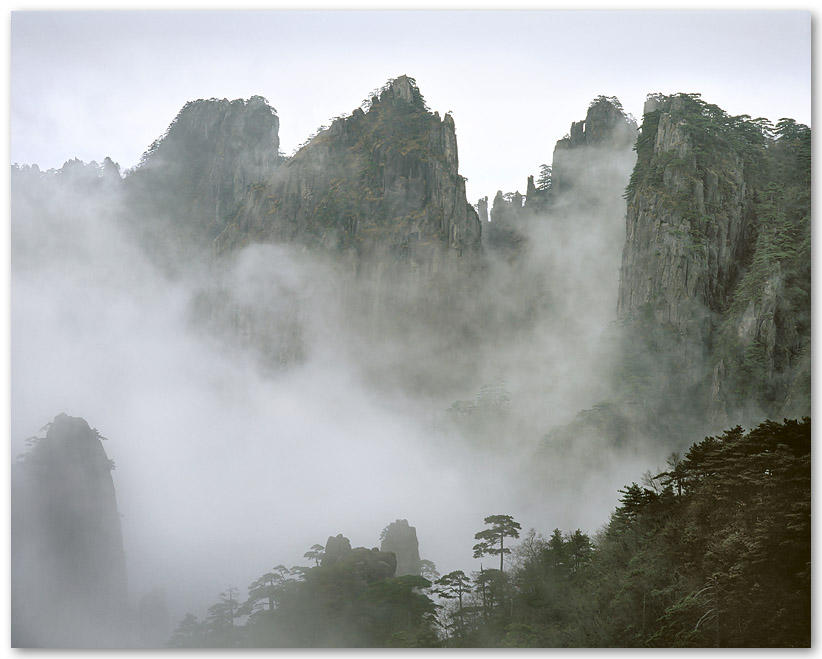 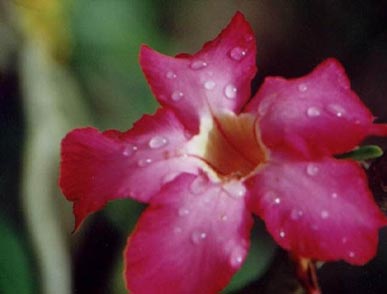 3
雾露的形成
雾、露：水蒸气液化成小水滴
由于白天气温高，空气中含有大量的水蒸气，当夜晚温度下降，水蒸气      成为小水滴，一部分附着在大气粉尘上形成雾，一部分附着在花草树叶上形成露。
液化
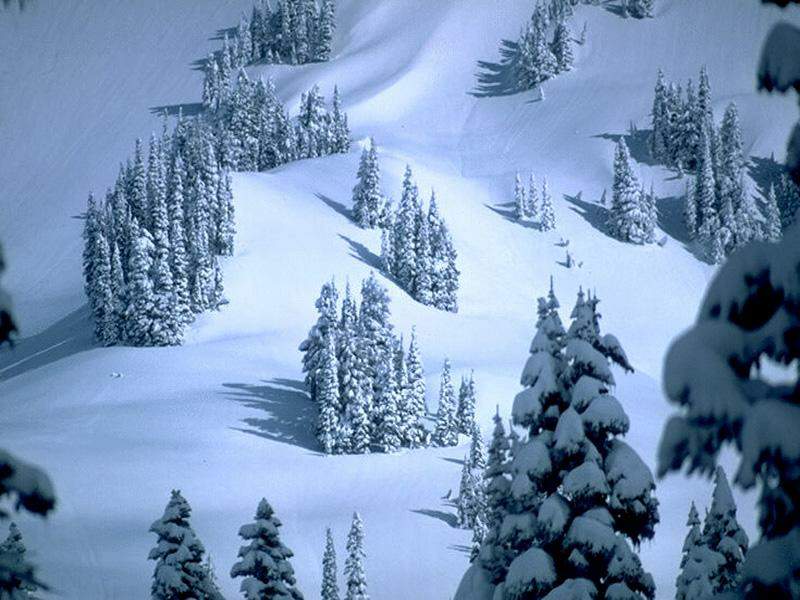 4
雪的形成
雪：水蒸气凝华成冰花
由于白天气温高，空气中形成大量的水蒸气，当水蒸气上升到很冷的高空时，高空水蒸气    成六角形的冰花，冰花聚集在一起，形成雪片或者雪团降落下来，这就是雪。
凝华
总结
今天，你学到了什么呢？
再见
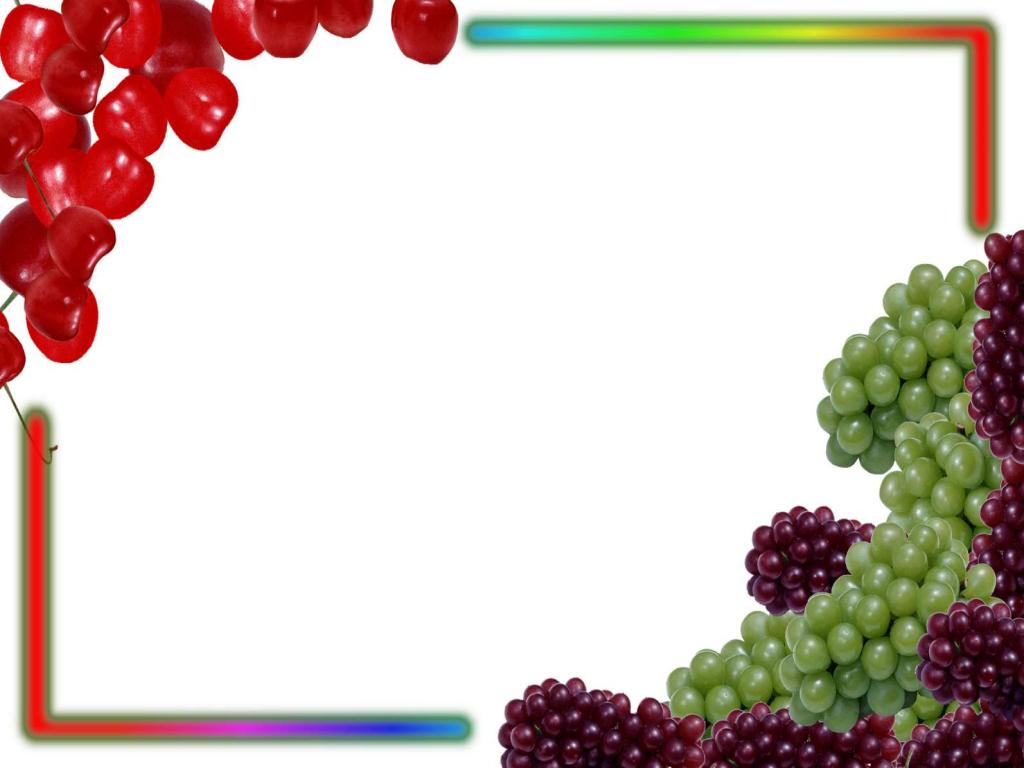 最快的脚步不是短暂的跨越，而是不作停息。